Warm-Up Umwelt und Technik
Programmieren 1
Welche Erfahrung habt ihr mit Programmieren?
Warum Programmieren in der Umwelttechnik/-management
Oft wird mit großen Mengen an Daten gearbeitet 
 Manuelle Manipulation größerer Datensätze unmöglich oder zu aufwendig
Beispiel Dieselverbrauchsrechner
Troubleshooting Anaconda
Python
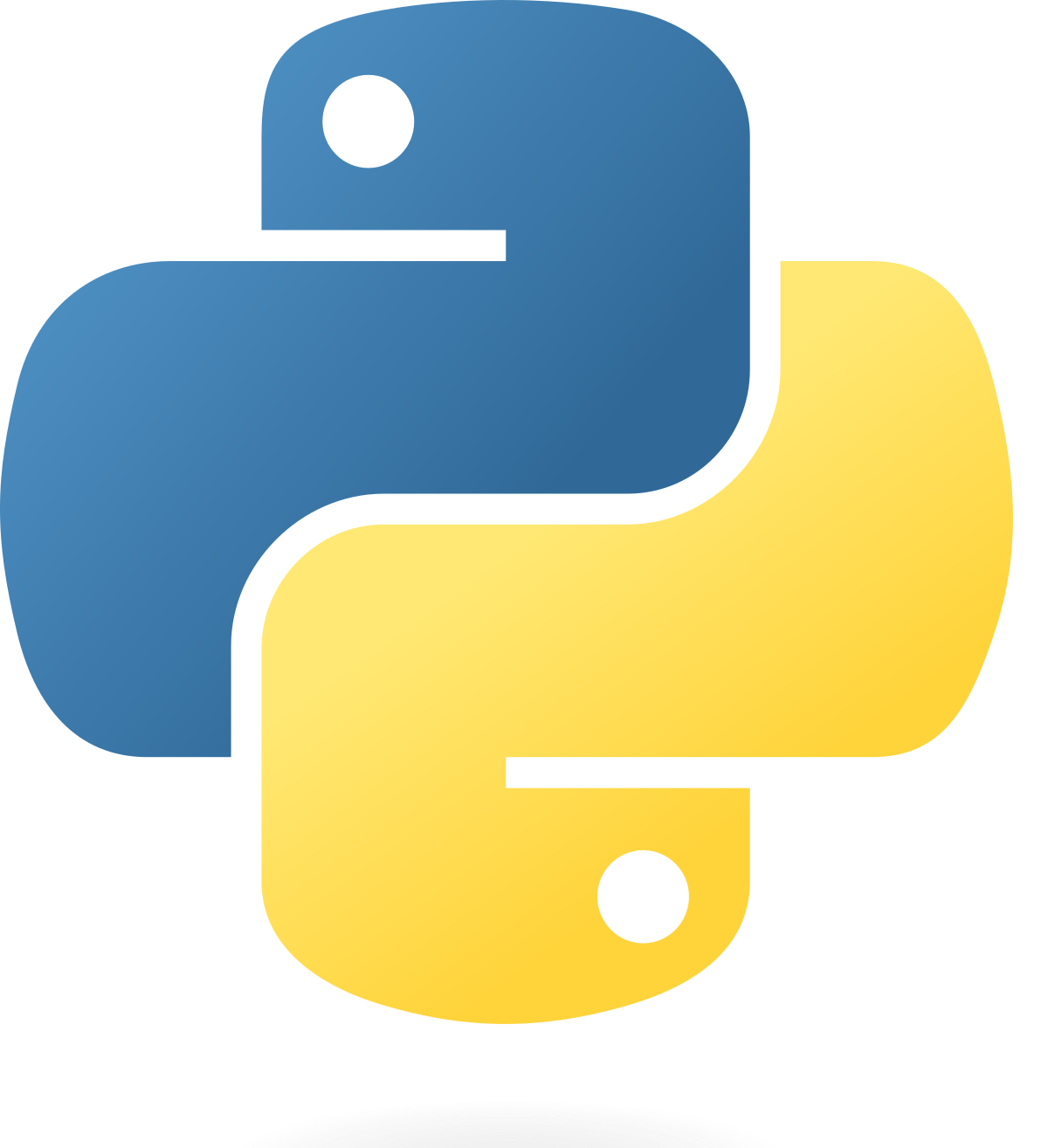 Eines der beliebtesten Programmiersprachen
Besonders für Einsteigen in Programmieren, Data Analysis und Machine Learning beliebt
Vorteile:
Weniger Formelle Struktur 
Code ist lesbarer
Dynamische Typisierung
This Photo by Unknown Author is licensed under CC BY-SA
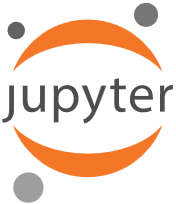 Jupyter
Interaktive Programmierumgebung für Data Science und wissenschaftliches Rechnen
Unterstützt eine Vielzahl an Programmiersprachen
Anweisungen
Anweisung entweder mit Keywords oder Funktionen 
Geregelter Aufbau
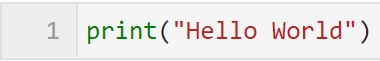 Womit soll es gemacht werden (Parameter)
Was soll gemacht werden
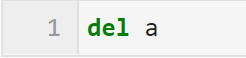 Grundlegende Anweisungen: Built-in functions
abs()
bool()
chr()
complex()
dict()
enumerate()
float()
format()
help()
id()
input()
int()
iter()
len()
list()
max()
min()
open()
ord()
pow()
print()
range()
reversed()
round()
set()
slice()
sorted()
str()
sum()
tuple()
type()
Keywords
Besondere Wörter innerhalb einer Programmiersprache
[Speaker Notes: Notebook!]
Zuweisungen
Eine Zuweisung erfolgt mit dem „=„ Operator 
Zur linken Seite steht der Variablenname zur rechten der Ausdruck der zugewiesen werden sollte
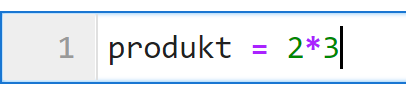 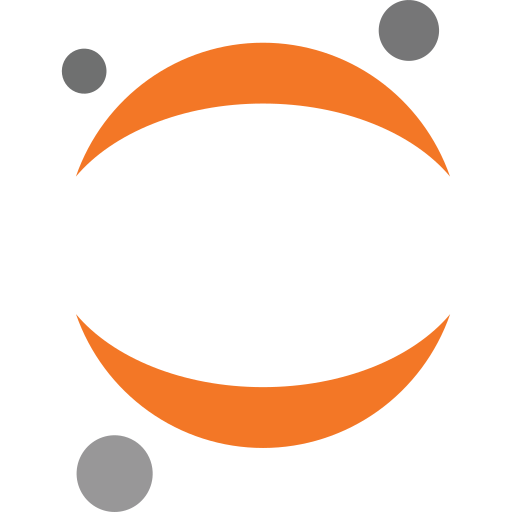 Entitäten und Variablen
Entitäten sind eindeutig identifizierbare „Objekte“ Die Daten enthalten
Entitäten haben einen Typ und einem Wert 
Variablen sind Entitäten, denen ein Name zugewiesen wurde
Warum ist der Typ so wichtig?
Der Datentyp bestimmt die möglichen Werte und Operationen
Es muss also beachtet werden welcher Datentyp vorhanden ist
Nummerische Datentypen
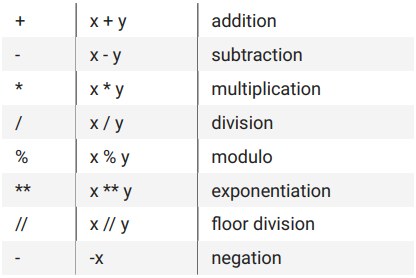 Integer (int) : 10
Real (float) : 10.1
Complex (complex): 10j
 Boolean (bool): True, False
[Speaker Notes: Notebook]
Boolesche Operatoren
Identity and Membership
is :True wenn beide Argumente das gleiche „Objekt“ referenzieren
in :True linkes Argument im rechten enthalten ist
Logische Verknüpfungen 
and :True wenn beide Argumente True sind sonst False
or :True wenn mindestens eines der Argumente True ist sonst False 
not: negiert die AussageTrue → FalseFalse → True
Vergleichsoperatoren
„<„ kleiner als
„<=„ kleiner gleich
„>“ größer als
„>=„ größer gleich
„==„ gleich/equivalent
!=„ ungleich
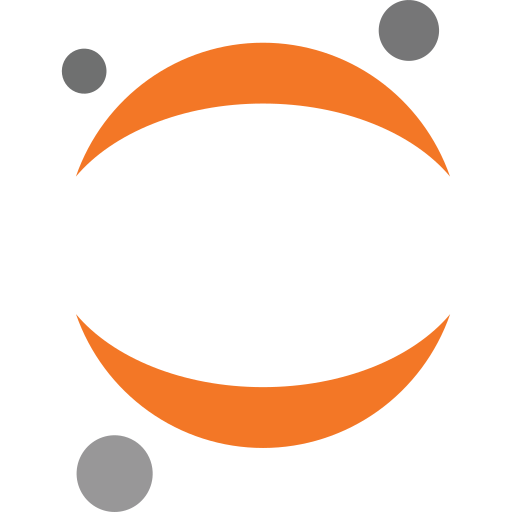 [Speaker Notes: Notebook]
Strings
Strings (str) werden in Python für alle Textwerte verwendet 
Sowohl einfache als auch doppelte Anführungszeichen können verwendet werden
„Hello World“ == ‚Hello World‘
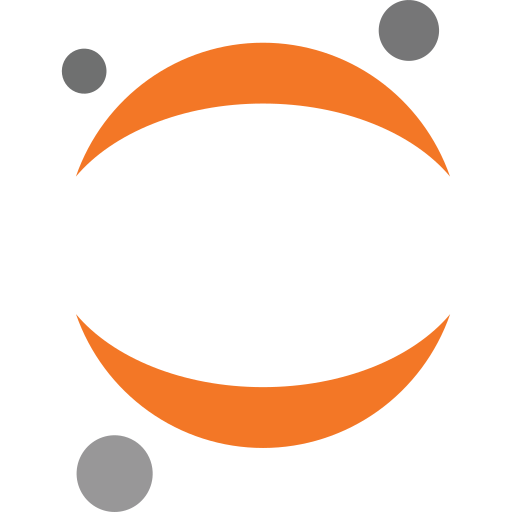 [Speaker Notes: Notebook]
Container
Container umfassen alle Datentypen, die mehrere Werte in einem Objekt speichern 
Listen (list), Tuple (tuple), Dictionaries (dict) und Strings (str) sind Collections
Zugriff auf einzelne Elemente mittels „Index“
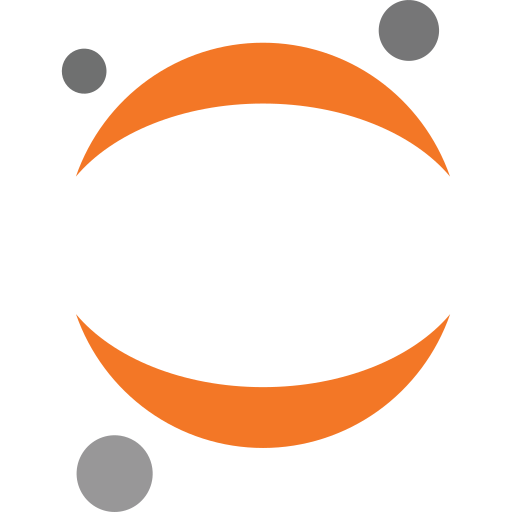 [Speaker Notes: Notebook]
Mutable vs. Unmutable
Diese Klassifizierung hängt damit zusammen wie Daten referenziert werden 
Bei Mutable Datentypen gelten Änderungen überall! 
Viele Container sind Mutable
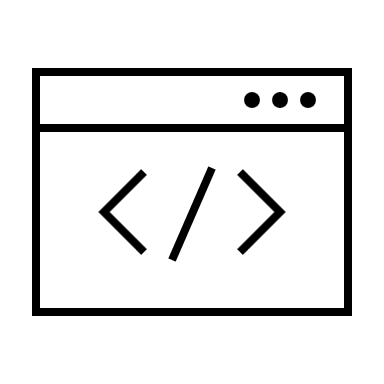 Kontrollstrukturen
Dienen zur Kontrolle des Programmablaufs
Verzweigungen:
If-elif-else
Match-case*
Schleifen:
For-Schleife
While-Schleife
If-elif-else
Eingerückter Code wird bei Erfüllung der Bedingung ausgeführt 
Bedingung muss vom Typ bool sein 
Mit Elif können andere Fälle behandelt werden
Else wird ausgeführt, wenn keine vorherige Bedingung zutrifft
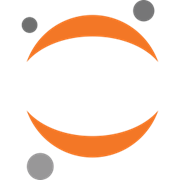 [Speaker Notes: Notebook]
For-Schleife
Wiederholt den eingerückten Code, solange die Zählvariable in einem definierten Bereich ist 
Vier Methoden der Bereichsdefinierung 
Elemente eines Objekts
Range
Enumerate 
Zip*
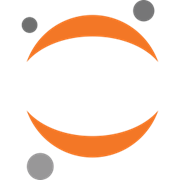 [Speaker Notes: Notebook]
While-Schleife
Eingerückter Code wird Wiederholt solange die Bedingung True ist 
Wichtig! Bedingung muss innerhalb der Schleife verändert werden!! Sonst Endlosschleife
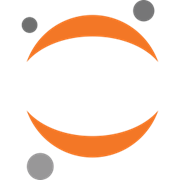 [Speaker Notes: Notebook]
Funktionen
Funktionen ermöglichen die Einfache Wiederverwendung von Code und die Aufteilung in verschiedene Unteraufgaben
Sie können oft wie Black-boxes betrachtet werden
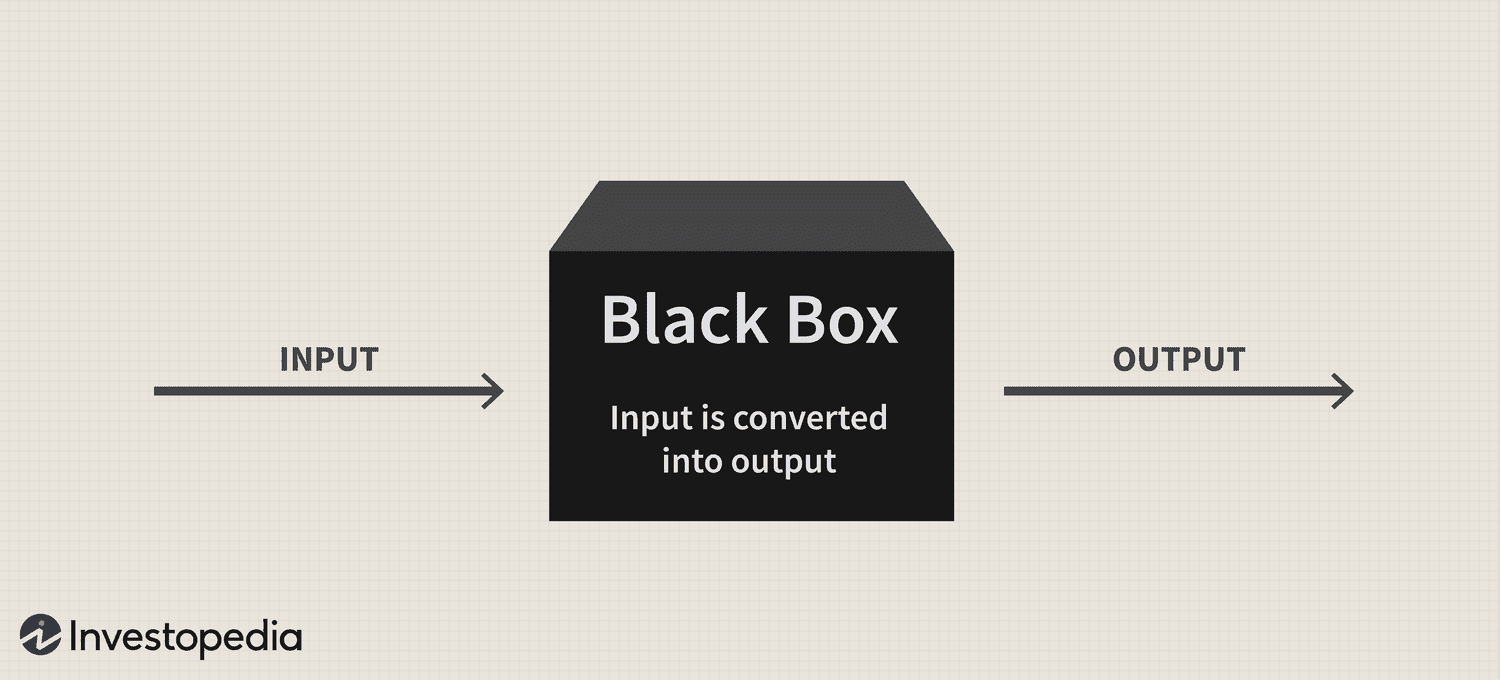 Schnitstellen und Parameter
Die Schnittstelle einer Funktion definiert Name, Parameter, und evtl. den Ausgabetyp einer Funktion
Ausgabetyp
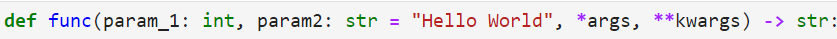 Name
Optionale Keyword Parameter
Keyword Parameter mit Default Wert
Positionaler Parameter
Mit Typbestimmung
Optionale Positionelle Parameter
Scopes
Mit den Scopes wird bestimmt in welchem Bereich eine Variable definiert ist bzw. einen bestimmten Wert hat
Variablen die innerhalb einer Funktion oder Kontrollstruktur initialisiert werden gelten nur darin, außer es wird der „global“ Keyword verwendet 
Die Übergabeparameter einer Funktion haben nur innerhalb der Funktion geltung. Handelt es sich um ein mutable Datentyp können Änderungen jedoch sonst reflektiert werden.
Return Statements
Mithilfe des Return statements wird eine Funktion beendet und der nächsstehender Wert oder Ausdruck zurückgegeben
Eine Funktion kann mehrere Return Statements aufweisen um verschiedene Werte je nach Ablauf zurückzuliefern
Selbst definierte Funktionen
Mithilfe von Funktionen kann Code wiederverwendet werden 
Definition einer Funktion wird mit dem „def“ Keyword gemacht
Über den Keyword „return“ wird die Funktion beendet und nachstehender Ausdruck zurückgegeben
Für simple Funktionen kann auch „lambda“ verwendet werden
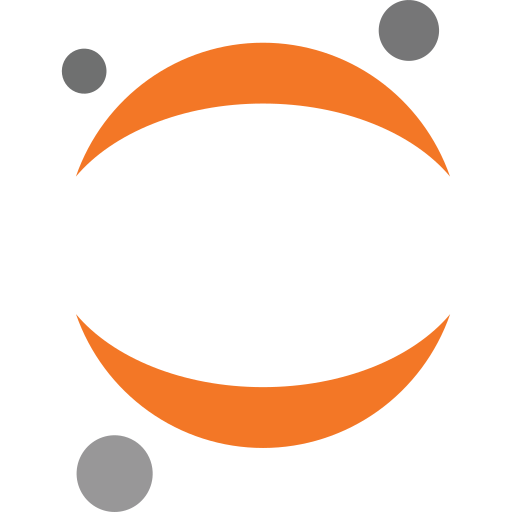 [Speaker Notes: Notebook]
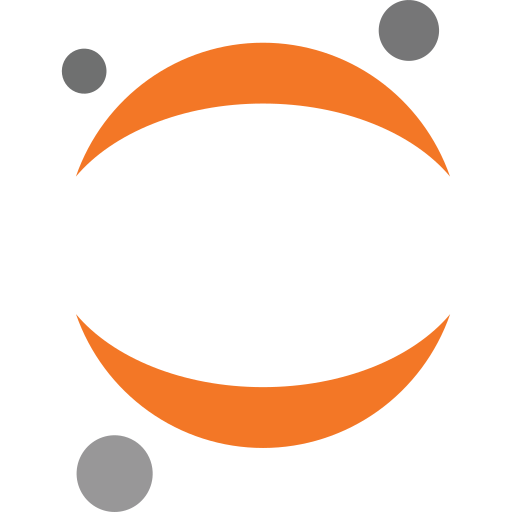 Installieren und Importiern von Packages
Packages erweitern die möglichen Anweisungen und Datentypen zur Lösung eines Teilproblems 
Installieren über den „Enviroments“ Tab in Anacondo oder mit „pip install“ Befehl im CMD
Importieren über den Keyword „import“ 
Die Keywords „from“ und „as“ bieten zusätzliche Funktionen
Debugging und Hilfe
Wenn Code nicht richtig kann man sich so Hilfe holen:
Debugger starten: so sieht man den Wert aller Variablen während der Ausführung 
Contextual Help aktivieren
Auf Webseiten wie Stackoverflow nach Hilfe suchen
Um diese Möglichkeiten zu nutzen ist es sinnvoll, dass man lernt code zu lesen
Kleine Tipps und Tricks
Aktiviert unter den Settings „Auto Close Brackets“. Somit werden Klammern und Anführungszeichen außer beim „f-String“ automatisch geschloßen
Mit „Strg+I“ wird der Contextual Helper aktiviert
Mit der „Tab“ Taste wird „Code Completion“ für den momentanen Ausdruck aktiviert, so kann Schreibfehler minimieren.
Danke fürs Mitmachen!